HV installation in UXC & USC fro RE3/1 & RE4/1Schematic
Ian
3 June 2021
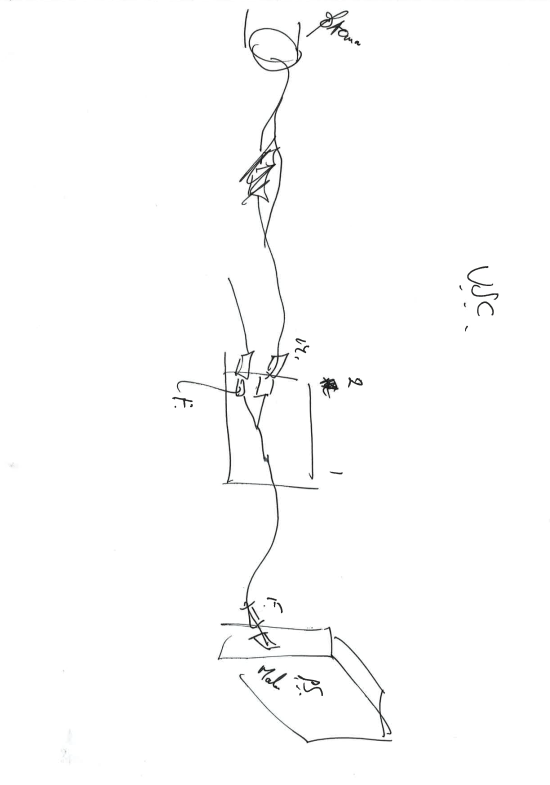 The layout with application & gender definition. Agreed.
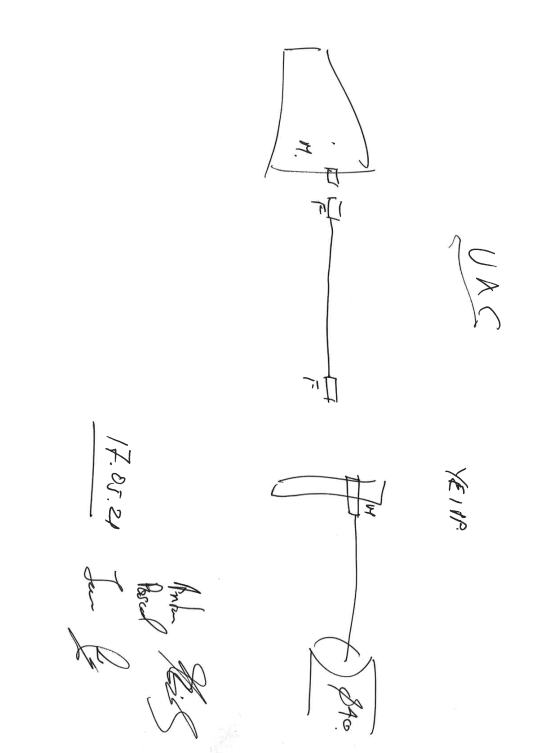 The layout with application & gender definition.
UXC55
USC55
Female. Cab.
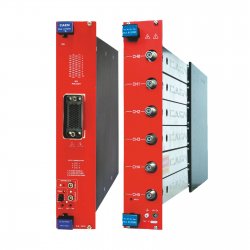 Female. Cab.
Male. Ch.
Male. Cab.
Male. Ch.
Female. Ch.
Female. Cab.
HV Dist. Box
Umbilical dia. 40mm
YE1 PP
Ch. = Chassis
Cab. = Cable
Pin out for Umbilical cable
1
Provisional
2
Jupiter Male Cable (USC) or Male Chassis (UXC)
3
4
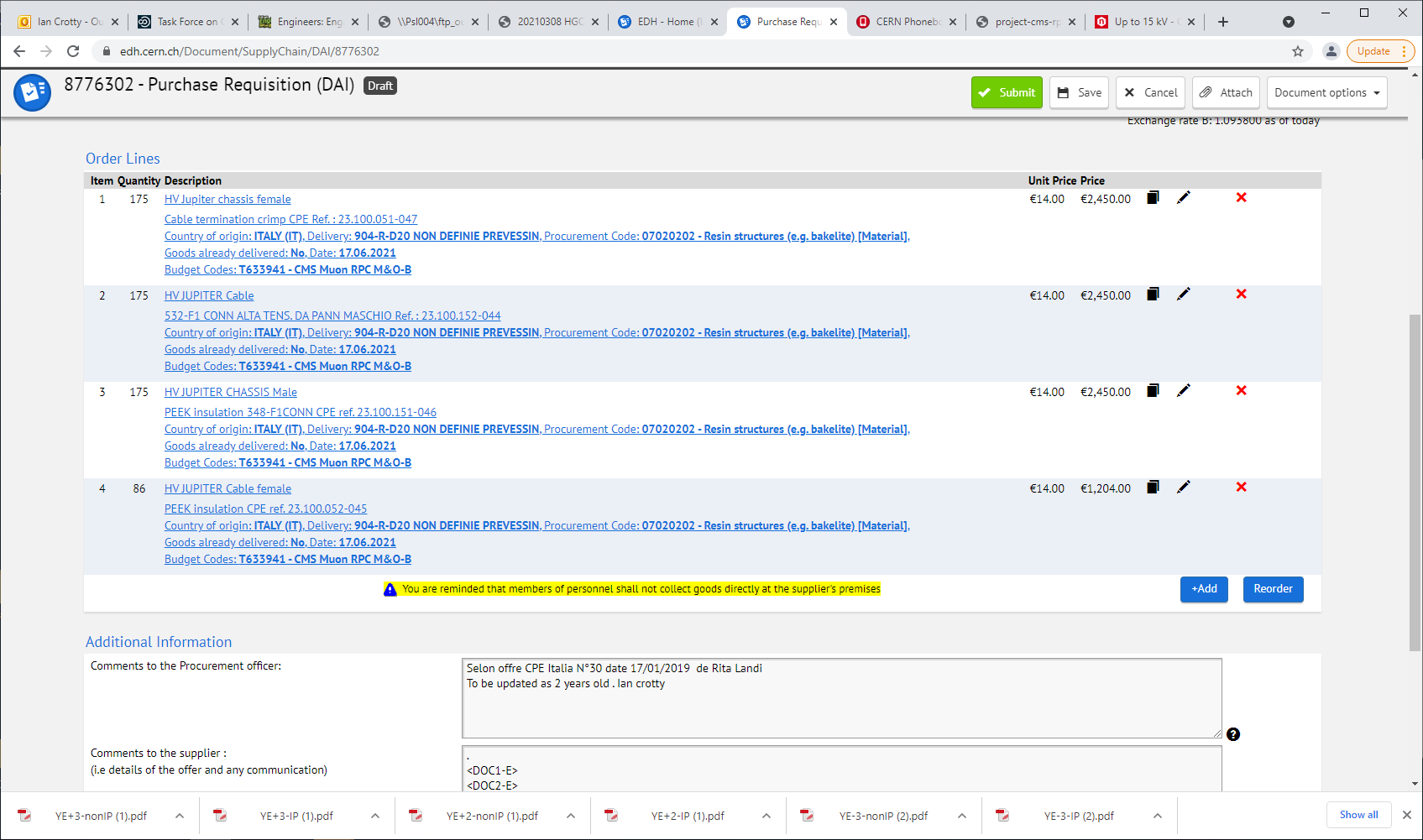 Materials and tooling necessary for Connector assembly